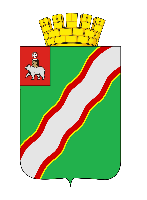 Администрация 
Краснокамского городского округа
БЮДЖЕТКРАСНОКАМСКОГО ГОРОДСКОГО ОКРУГА НА 2024-2026 ГОДЫ
Куличкова Марина Леонидовна
	Начальник финансового управления
ПРОГНОЗ СОЦИАЛЬНО-ЭКОНОМИЧЕСКОГО РАЗВИТИЯ ОКРУГА
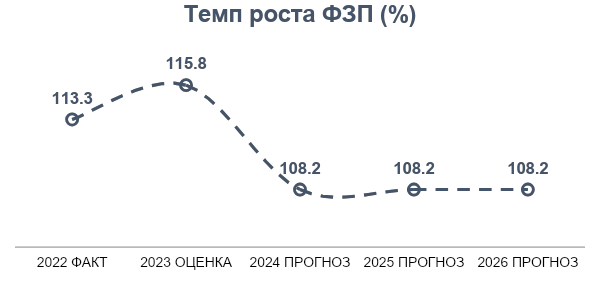 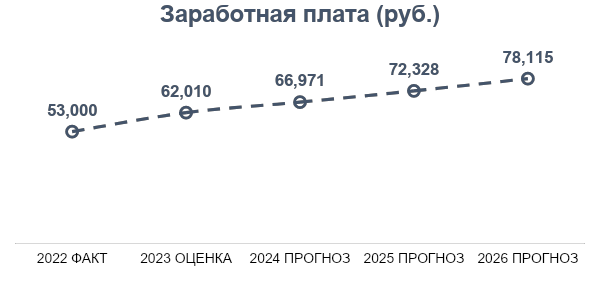 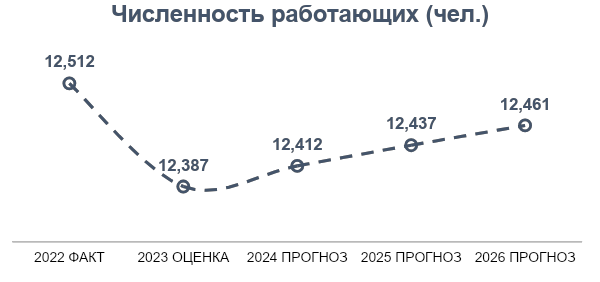 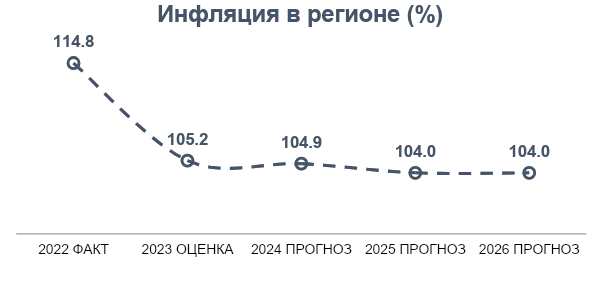 ОСНОВНЫЕ НАПРАВЛЕНИЯ БЮДЖЕТНОЙ ПОЛИТИКИ
Формирование максимально достижимого прогноза по доходам бюджета
Формирование бюджета в программном формате, продление срока действующих муниципальных программ до 2026 года
Сохранение социальной направленности бюджета
Обеспечение сбалансированности бюджета
Гарантированное исполнение действующих расходных обязательств
Привлечение средств из федерального и краевого бюджетов в качестве дополнительных ресурсов для финансового обеспечения полномочий округа
ОСНОВНЫЕ ПАРАМЕТРЫ БЮДЖЕТА, МЛН. РУБ.
Показатели
2023 Бюджет
2024 Прогноз
2025 Прогноз
2026 Прогноз
Доходы
2 674,0
2 452,1
2 428,5
2 265,5
Расходы
2 719,5
2 432,0
2 407,1
2 251,3
Дефицит (-), профицит (+)
- 45,5
+20,1
+21,4
+14,2
ДОХОДЫ БЮДЖЕТА, МЛН. РУБ.
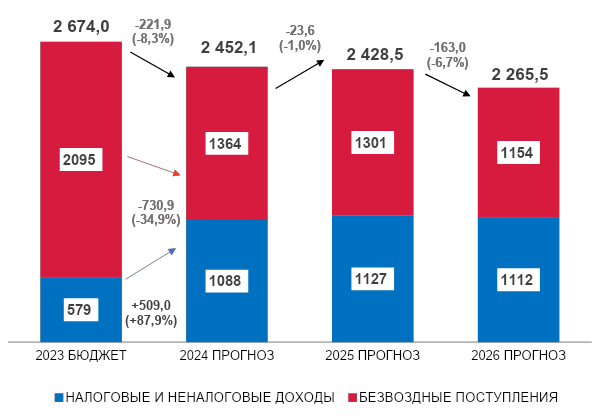 2024-2026 г. г.
Замена дотации на выравнивание бюджетной обеспеченности дополнительным нормативом отчислений от НДФЛ
НАЛОГОВЫЕ И НЕНАЛОГОВЫЕ ДОХОДЫ В 2024 , МЛН. РУБ.
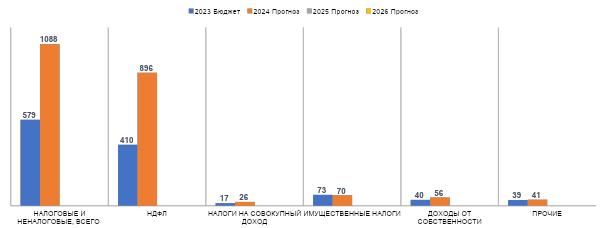 +87,9% (509,0)
+118,4% (485,6)
БЕЗВОЗМЕЗДНЫЕ ПОСТУПЛЕНИЯ В 2024, МЛН. РУБ.
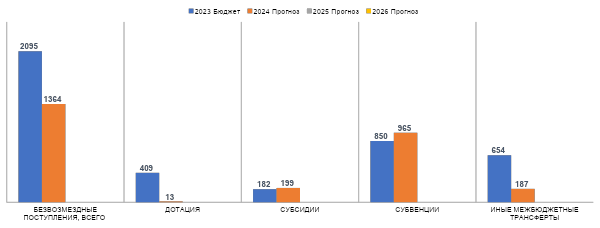 -34,9% 
(-731,0)
РАСХОДЫ БЮДЖЕТА, МЛН. РУБ.
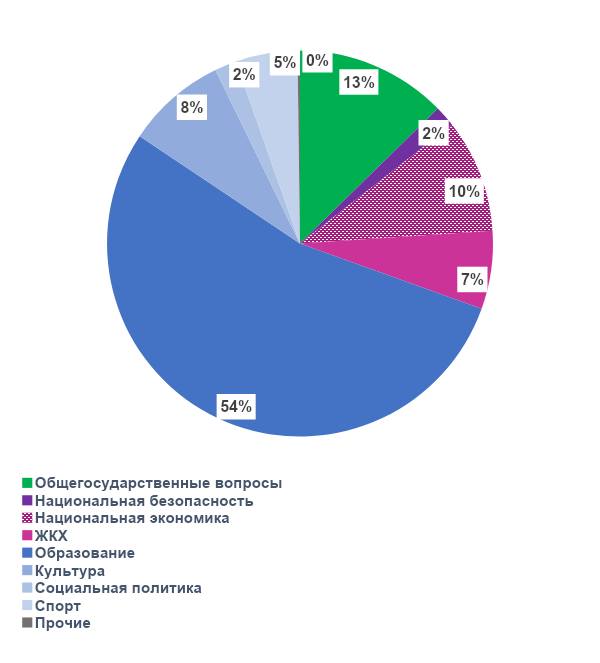 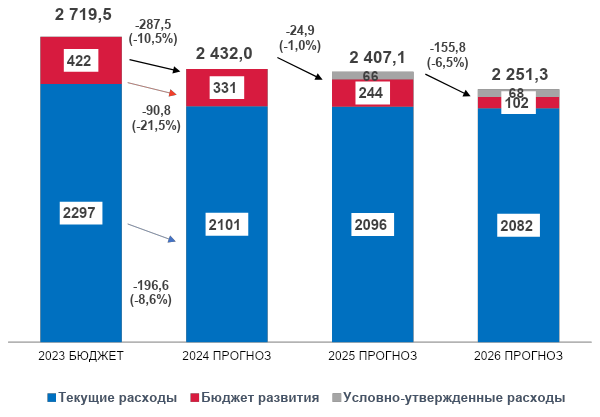 МУНИЦИПАЛЬНЫЕ ПРОГРАММЫ В 2024, млн. руб.
БЮДЖЕТ ТЕКУЩИХ РАСХОДОВ В 2024
ФОТ с 01 января 2024 – 2,2%, с 01октября 2024 – 4,9%
1 598,2 млн. руб. Содержание муниципальных учреждений
145,1 млн. руб.       Содержание дорог, объектов благоустройства
Текущие расходы – 2100,6 млн. руб.
Основные направления
Индексация полномочий округа
Расходы на тепловую и электрическую энергию – 6,3%
7%
76%
42,6 млн. руб.           Содержание                 казны
65,2 млн. руб.           Меры социальной поддержки
Прочие расходы – 4,9%
2%
3%
БЮДЖЕТ РАЗВИТИЯ НА 2024, млн. руб.
участие в региональных проектах, в том числе с привлечением средств федерального бюджета
БЮДЖЕТ РАЗВИТИЯ НА 2024, млн. руб.
участие в региональных проектах, в том числе с привлечением средств федерального бюджета
ПОДДЕРЖКА ОБЩЕСТВЕННЫХ ИНИЦИАТИВ В 2024, млн. руб.
Реализация проектов инициативного бюджетирования
10,5 млн. руб., в т.ч. бюджет КГО – 1,3 млн. руб.
Поддержка социальных инициатив (конкурс социально-культурных проектов) 5,0 млн. руб.
Реализация мероприятия с участием средств самообложения граждан 0,7 млн. руб.
Развитие общественных объединений, ТОС
0,9 млн. руб.
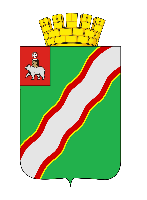 Спасибо за внимание!

https://krasnokamsk.ru